Міжнародний  урок доброти
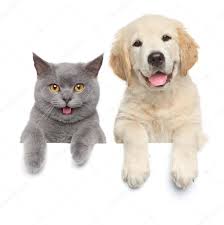 4 жовтня у світі відзначають Всесвітній день тварин ( World Animal Day ). Свято запроваджено у 1931 році на Міжнародному конгресі прибічників руху на захист природи, що відбувся у Флоренції. Пізніше цю ідею підтримали організації, створені з метою захисту тварин у різних країнах світу.
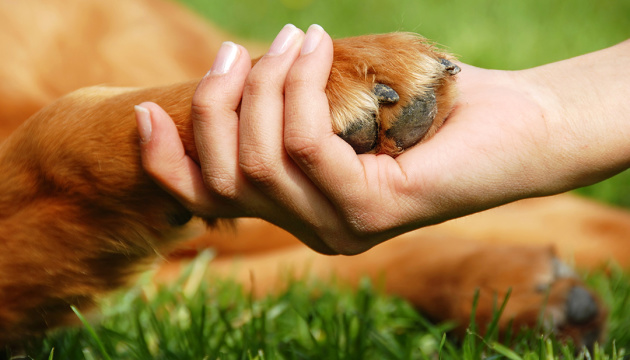 Я хочу розповісти про доброту, яка виражається в турботі про чотирилапих друзів людини.
 Навколо нас існує дивовижний світ живих істот, створених природою. Усі ми знаємо, що тварини – наші друзі.
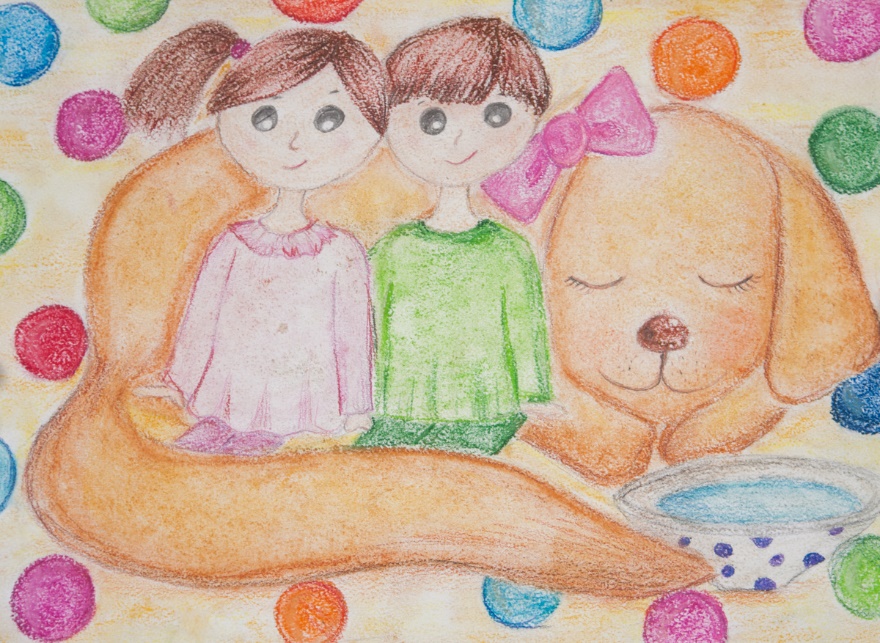 Загадки
Ця тваринка вже від ранку
         нам співає колисанку.
         Нявкає, муркоче,
         бо сметанки хоче.

Пильно дім охороняє,
         кицю Мурку захищає.
         Бачить з будки двір увесь
         Хто це діти? Звісно…
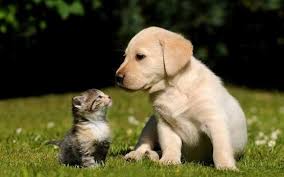 «Щасливі лапи» живуть в людей, які про них дбають. Ніколи не кидайте на життєвій дорозі своїх друзів і пам’ятайте : ми назавжди відповідаємо за тих, кого приручили.
 Майте чуйне, щедре і добре серце, у якому знайдеться місце для любові до тваринок!
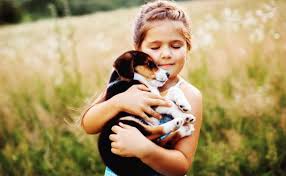 Гра «Хто більше назве кличок тварин?»
Хвилинка творчості. У нас є виставка- фото ваших улюбленців. Зараз кожен коротко розкаже про свого улюбленця.
А тепер намалюйте будиночок, у якому б ви хотіли, щоб жив ваш улюбленець.
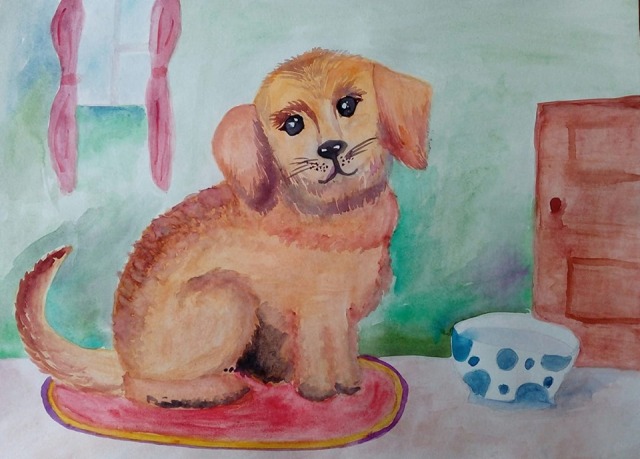 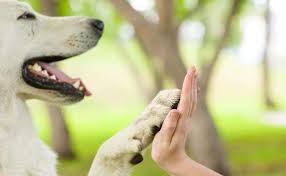 Гра «Кіт чи собака»
Я називаю риси характеру тваринок, а ви будете відгадувати, хто це : собачка чи котик.
Охоронець
Любить вмиватися
Любить багато спати
Його легко дресирувати
Приносить капці
Має чутливі вуса
Любить молоко
Гарчить на незнайомців
«Пам’ятка турботливого господаря». Необхідно дотримуватись певних правил по догляду за тваринами:
Правильне харчування
Купання, вичісування
Щеплення раз на рік
Спілкування з улюбленцем
Обробка від глистів, кліщів
Вигул у наморднику
Прибирання на прогулянці
Дресирування
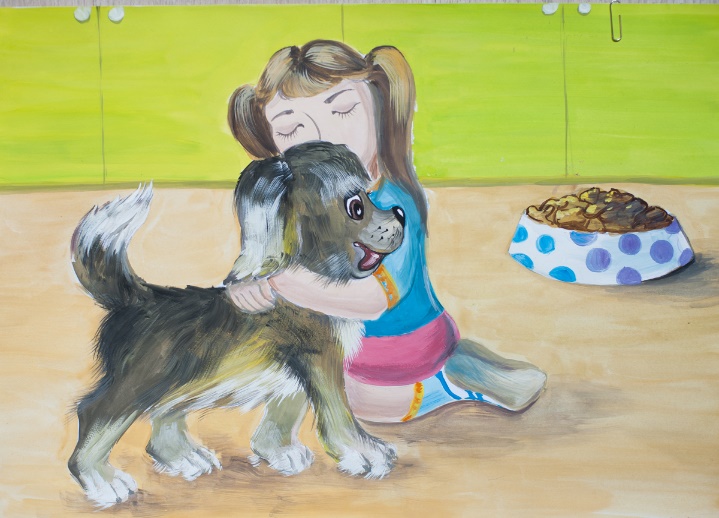 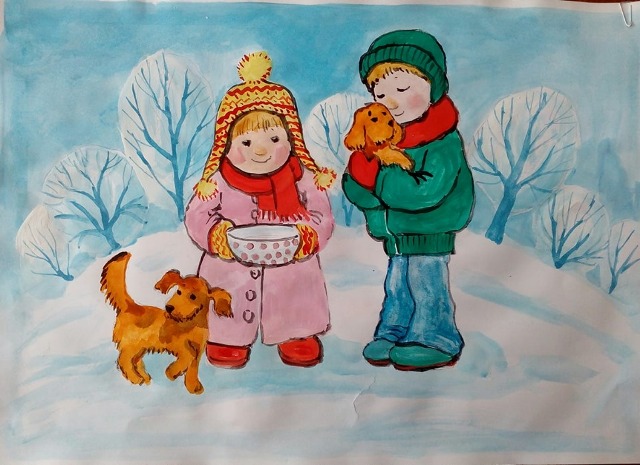 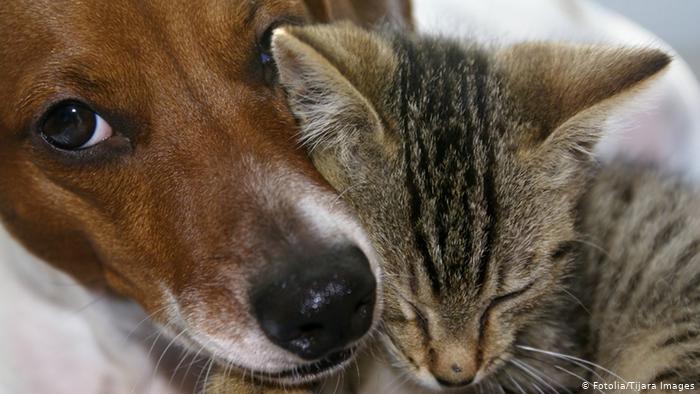 «Що таке добро?» 
 Передусім, це небайдужість, готовність вчасно прийти на допомогу.
 Тварини, які залишились на вулиці, блукають в надії знайти собі їжу, ночуючи на теплих трубах або в підвалах, цей «пухнастий клубочок», всіма забутий, нікому не потрібний, просить у перехожих допомоги.
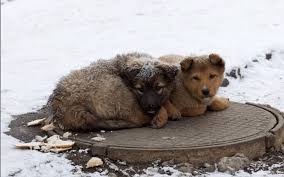 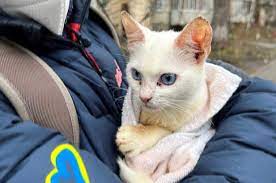 Волонтери тварин – це люди, які допомагають тваринам, що потрапили в біду. Вони забирають тварин із вулиці та шукають для них нові сім’ї. Якщо знайти нову сім’ю одразу не вдається, то тварину тимчасово поселяють у притулок        ( спеціальне місце, де проживають тварини, у яких немає господарів і за якими доглядають ).
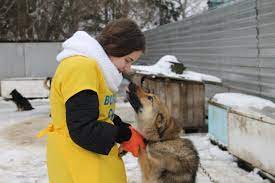 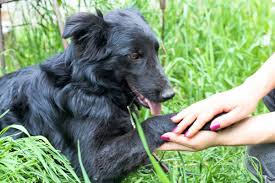 Друзів всіх чотирилапих
 пропоную обійняти.
 Хай улюбленці домашні
 не дають вам сумувати.

 Хай вони дарують радість
 служать вірно вам завжди.
 Ви ж любіть чотирилапих,
 захищайте від біди.
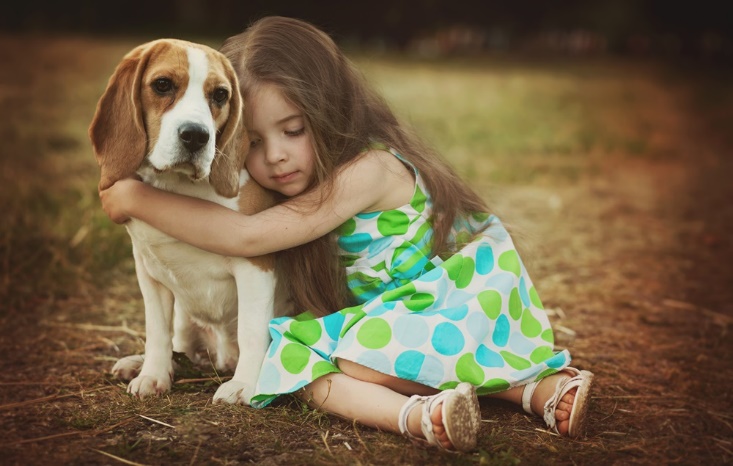 Дякую за увагу!
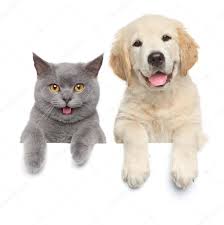 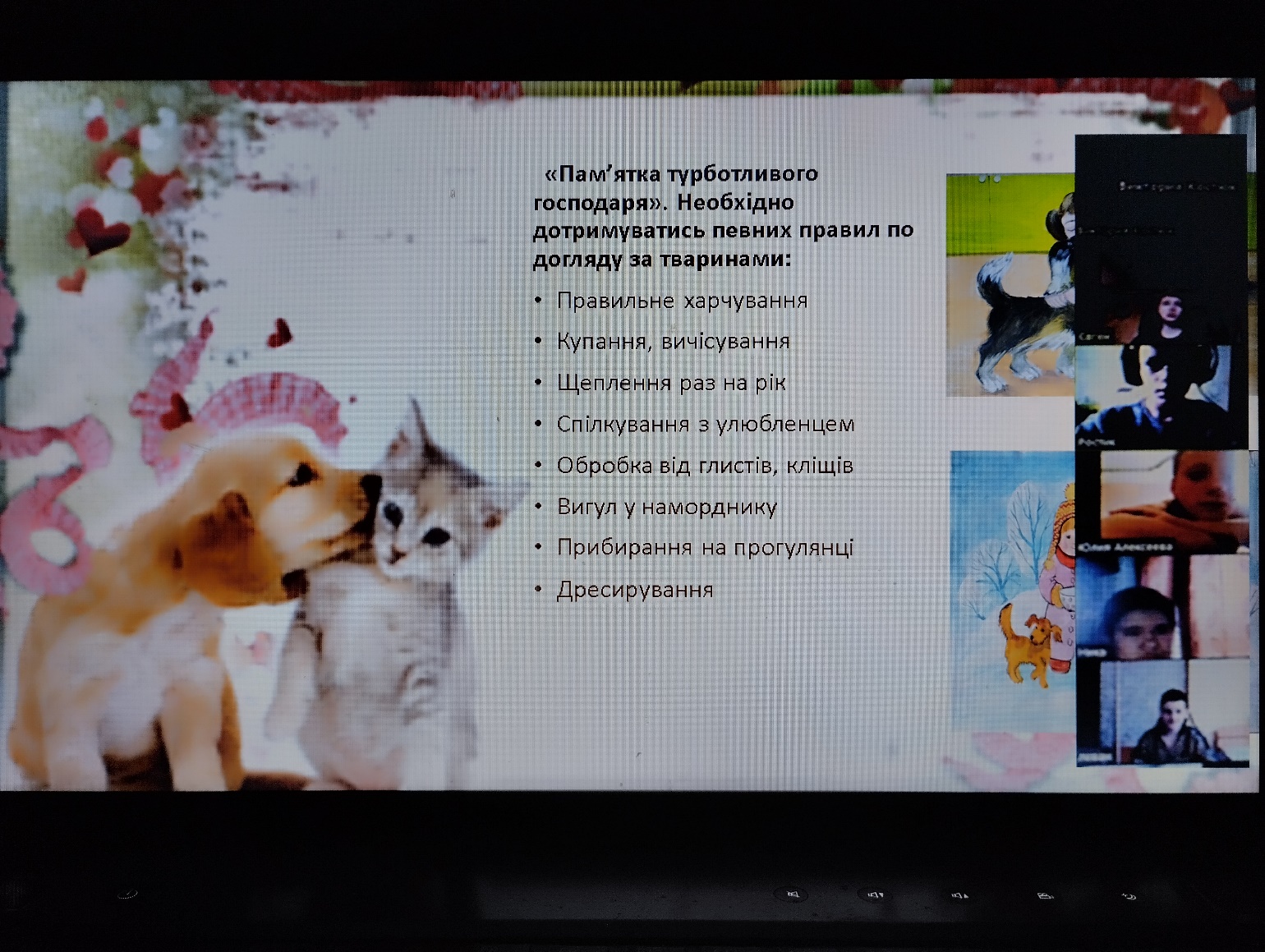 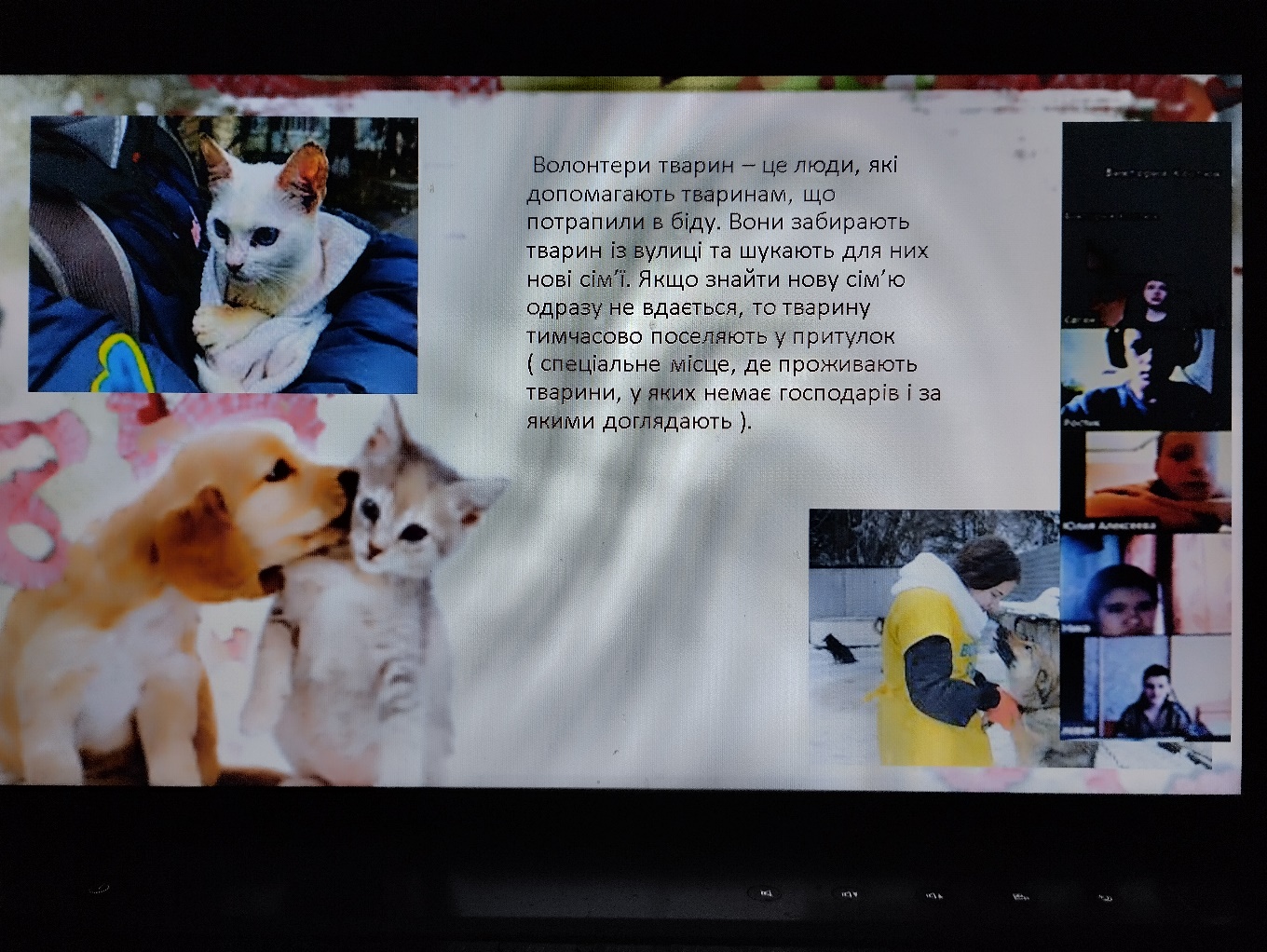 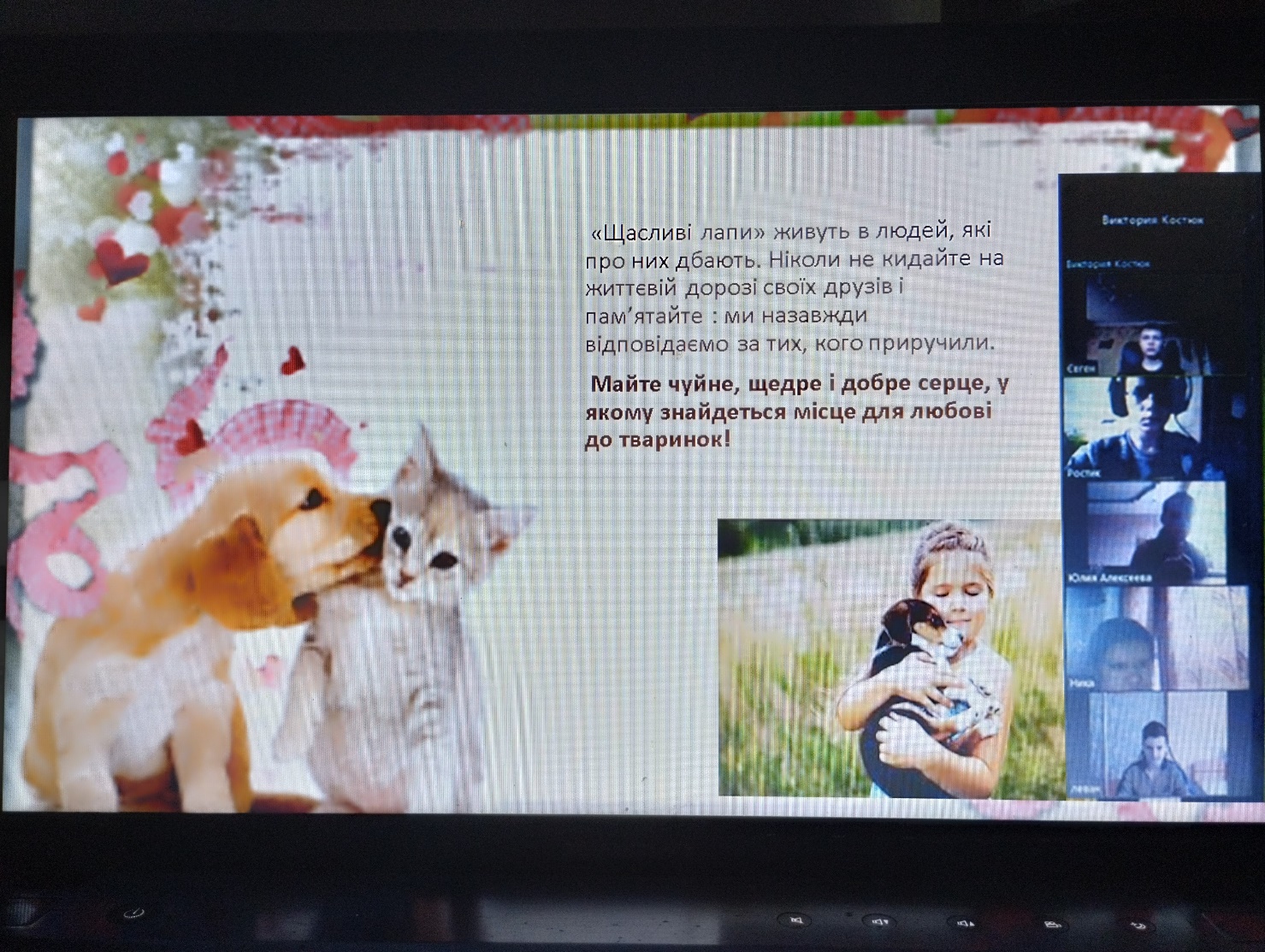 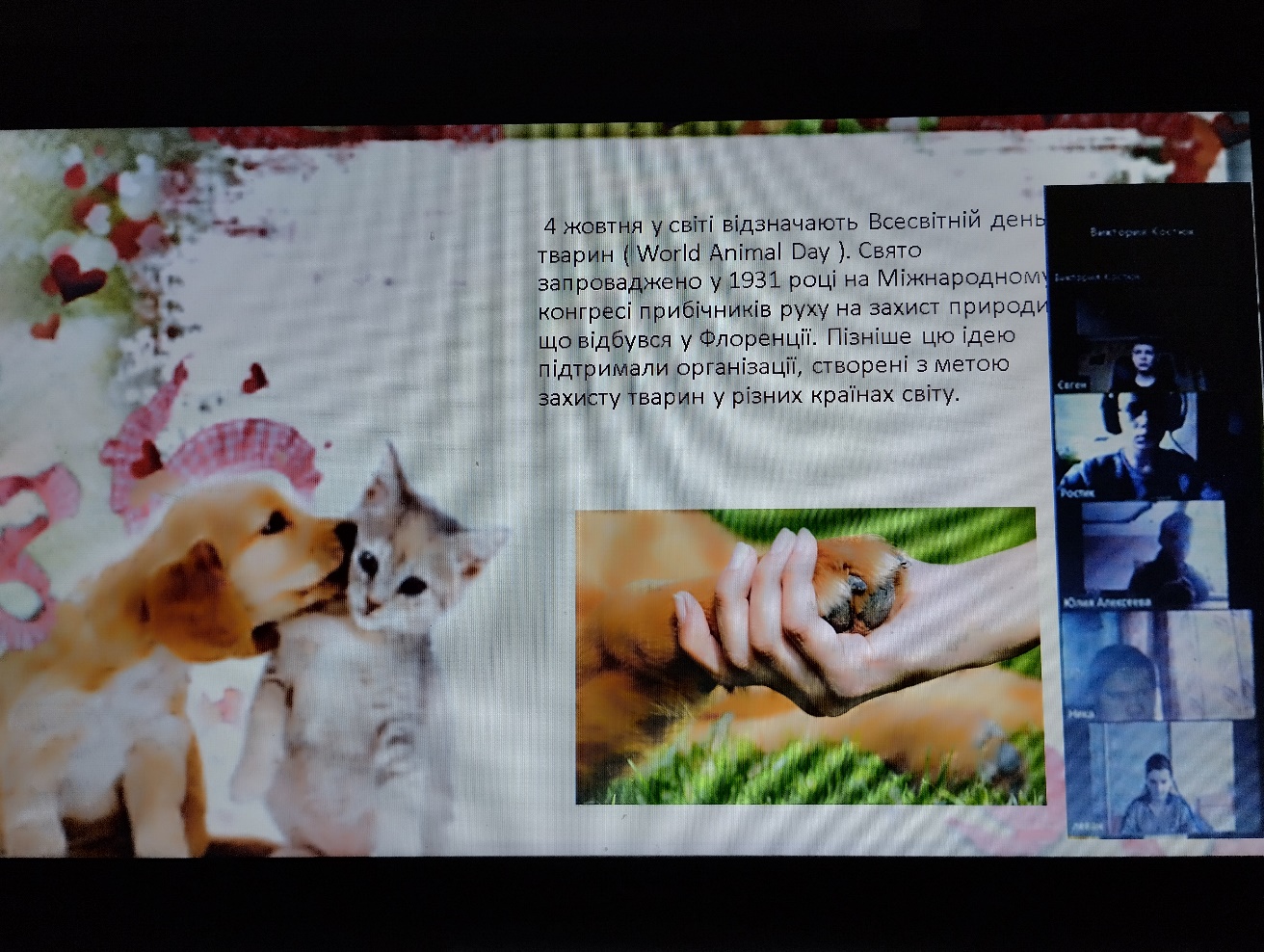